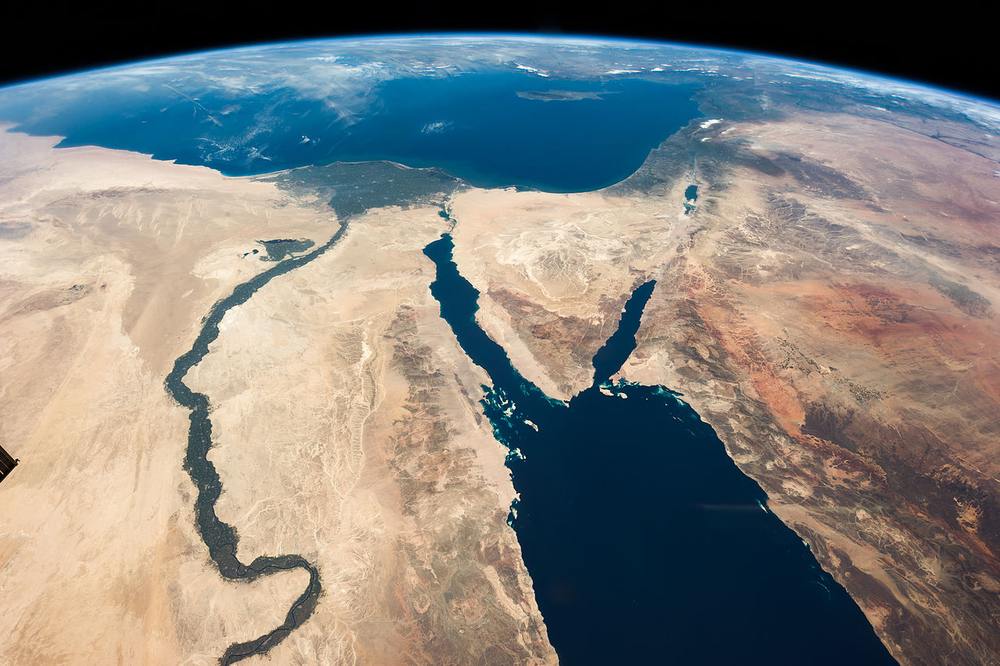 Egypt a jeho okolie (zdroj)
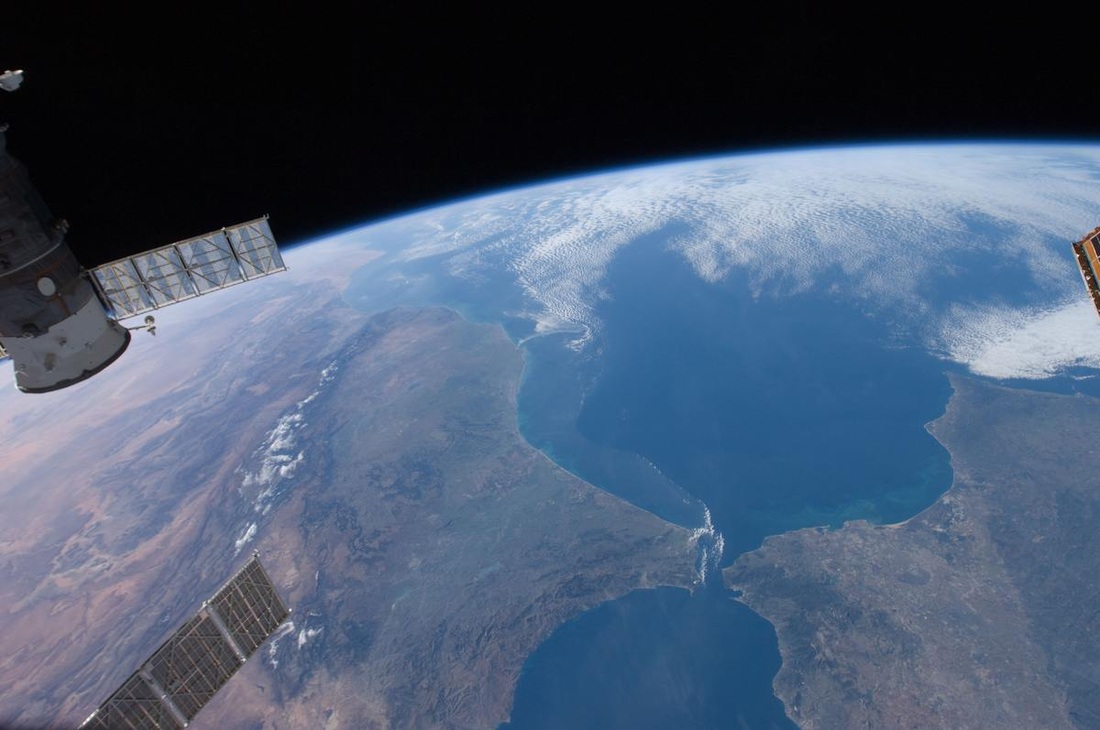 Gibraltársky prieliv (zdroj)
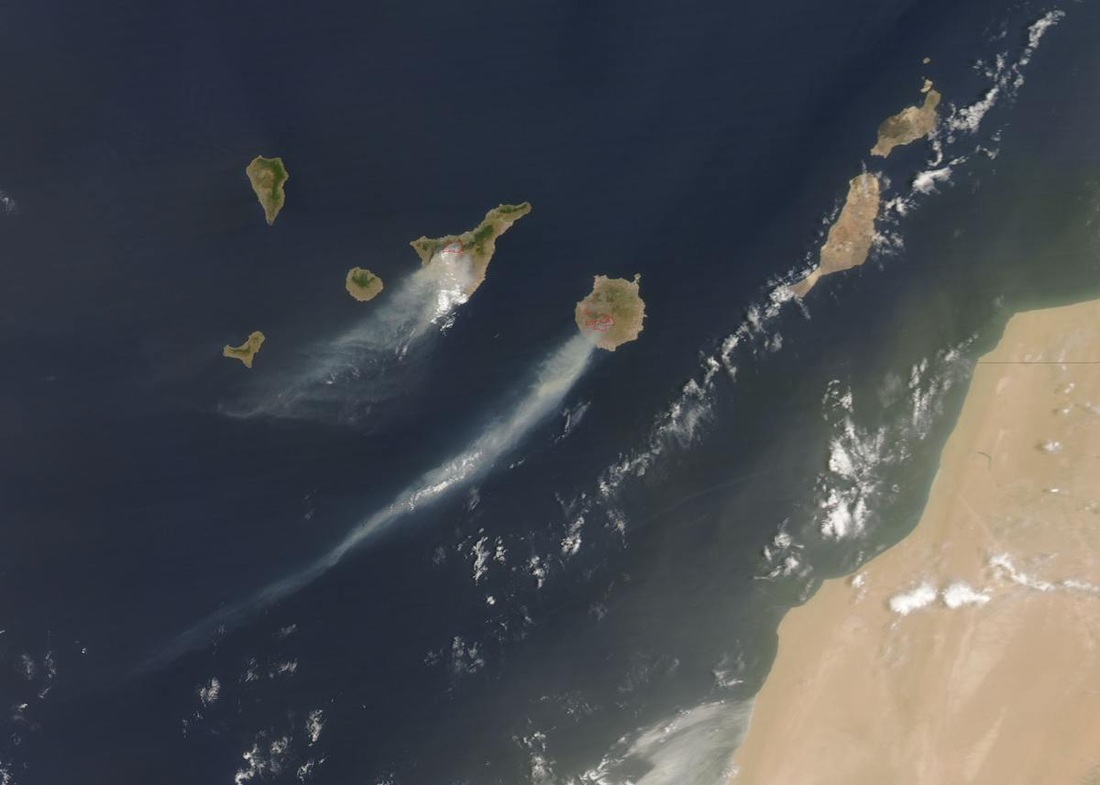 Kanárske ostrovy (zdroj)
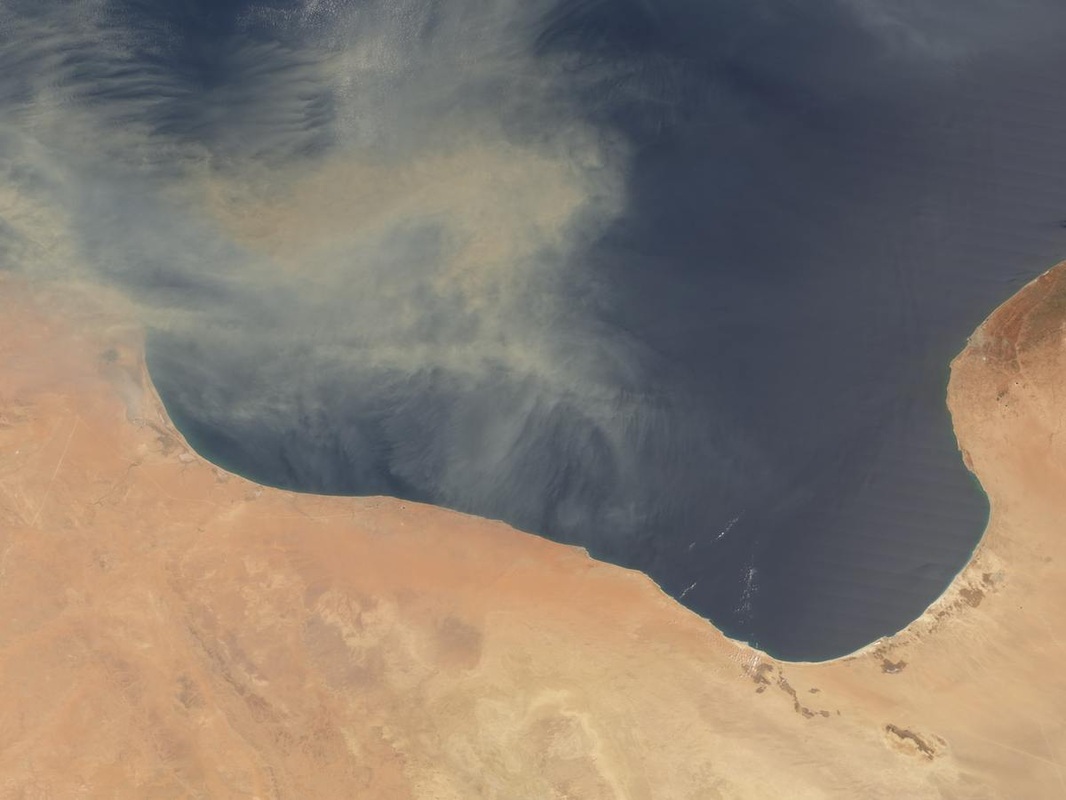 Záliv Veľká Syrta (zdroj)
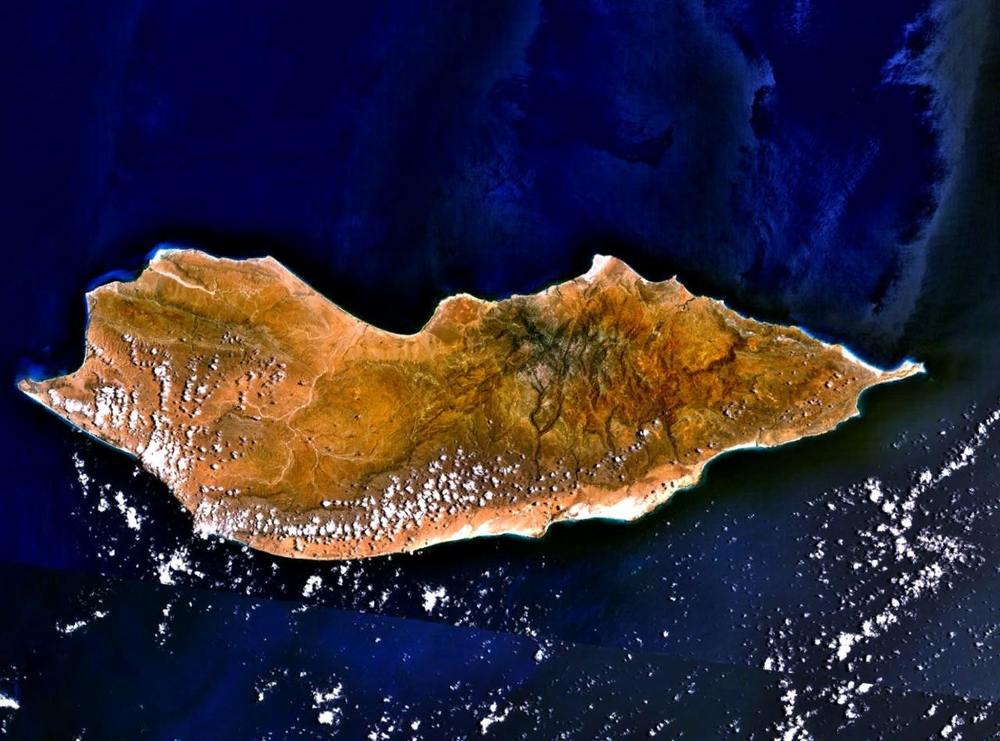 Ostrov Sokotra (zdroj). Nájdeš, kde sa nachádza?
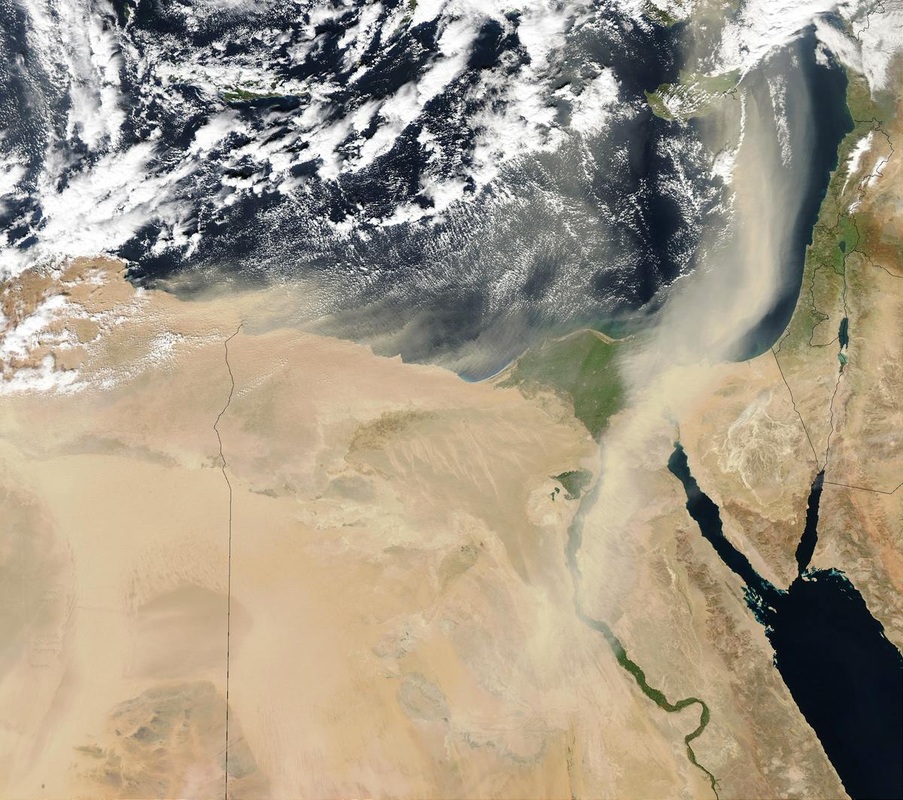 Púštna búrka nad Egyptom (zdroj)
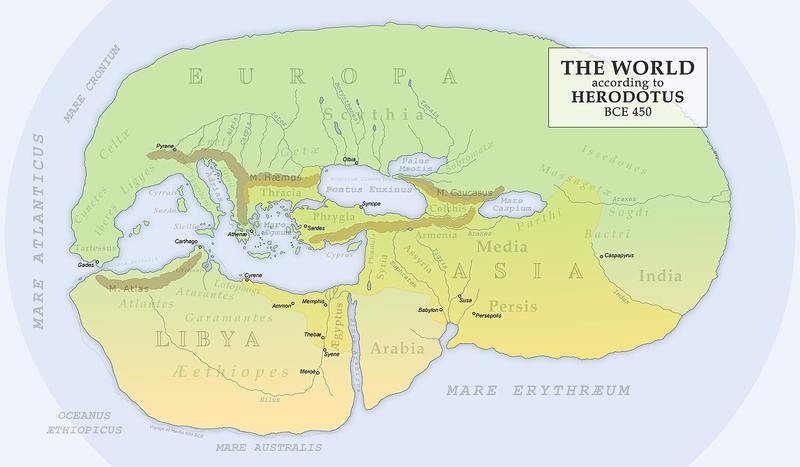 Hérodotova mapa sveta (zdroj)
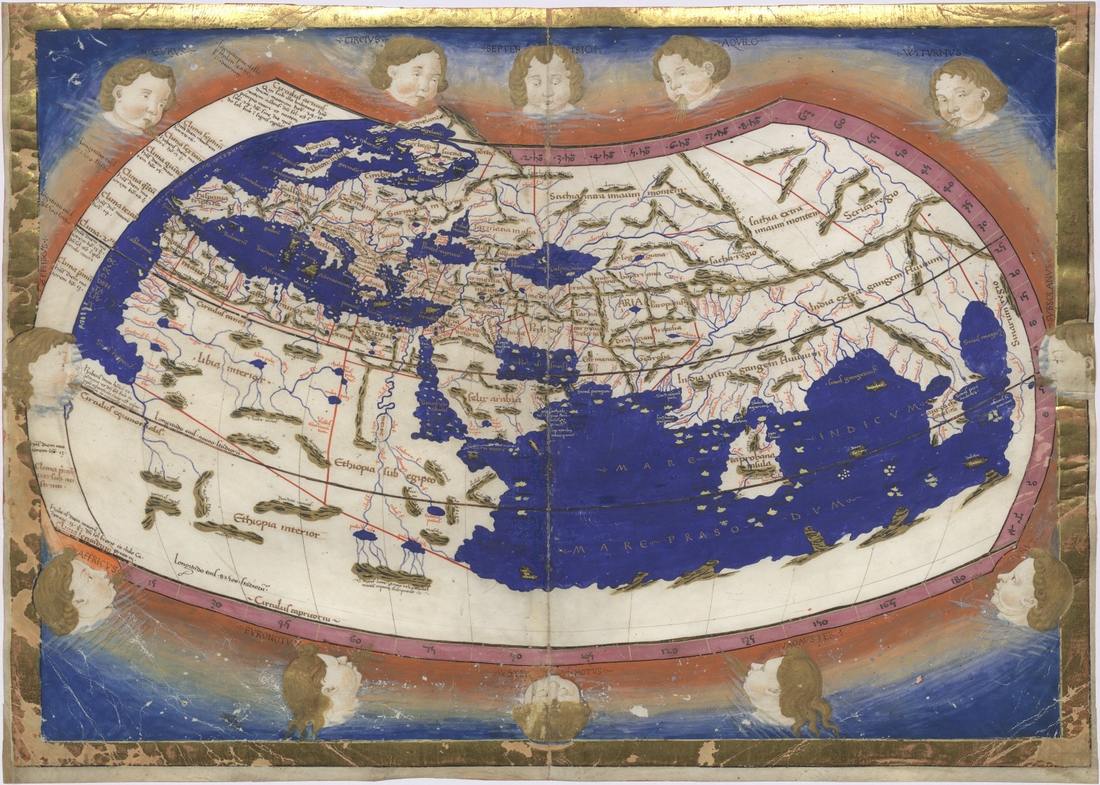 Ptolemaiova mapa sveta (zdroj)
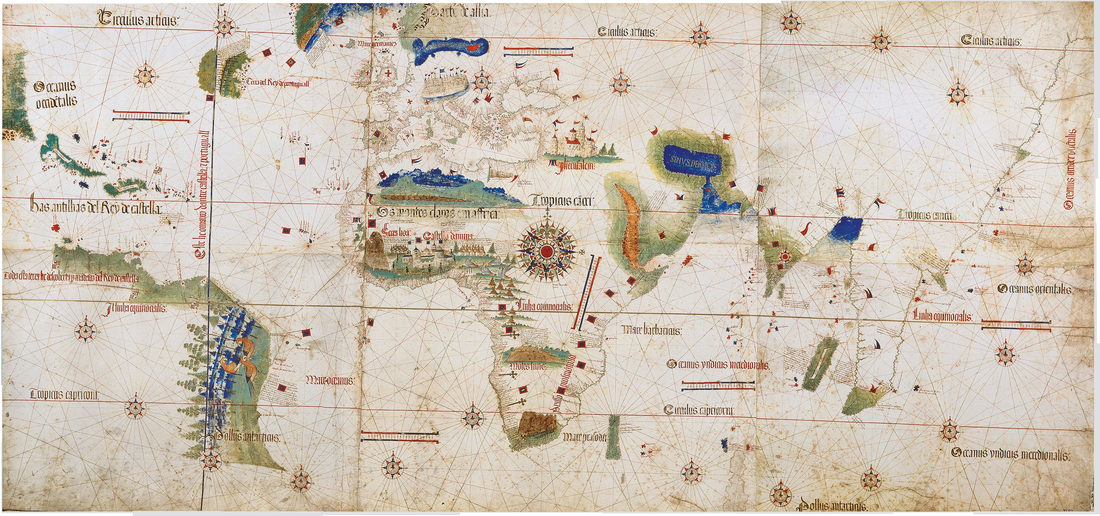 Portugalská mapa sveta (zdroj)
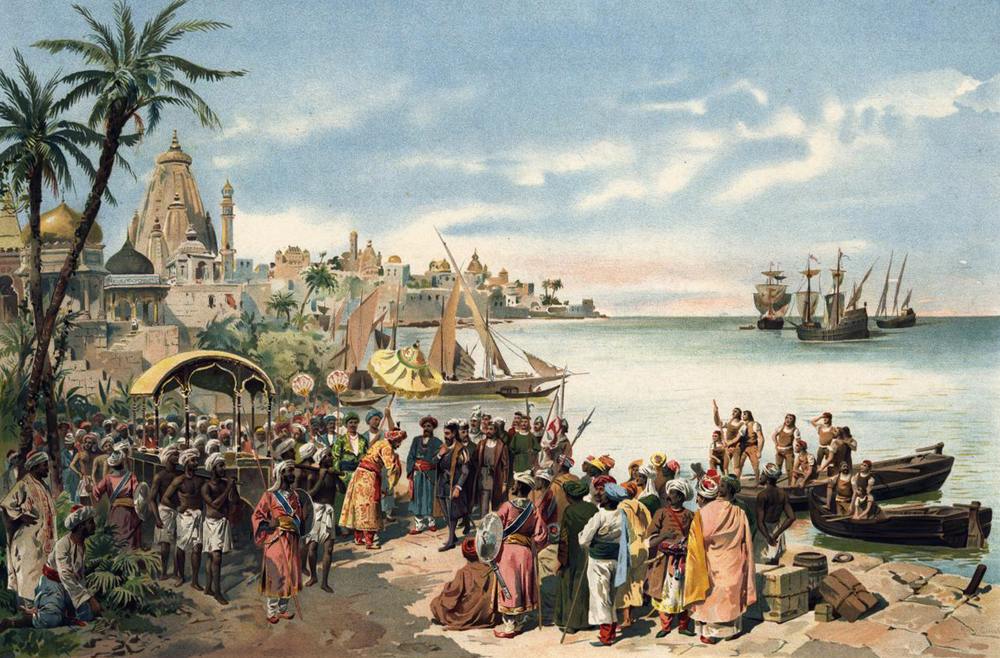 Príchod Vasco da Gamu do Indie (zdroj)
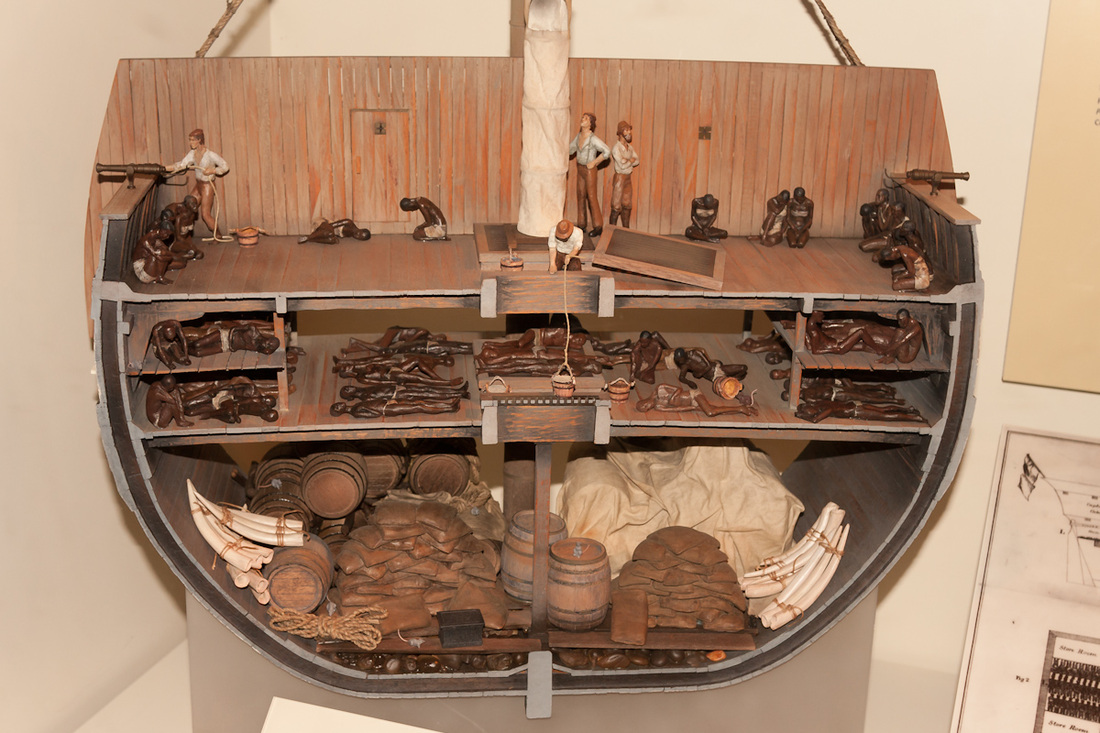 Model otrokárskej lode (zdroj)
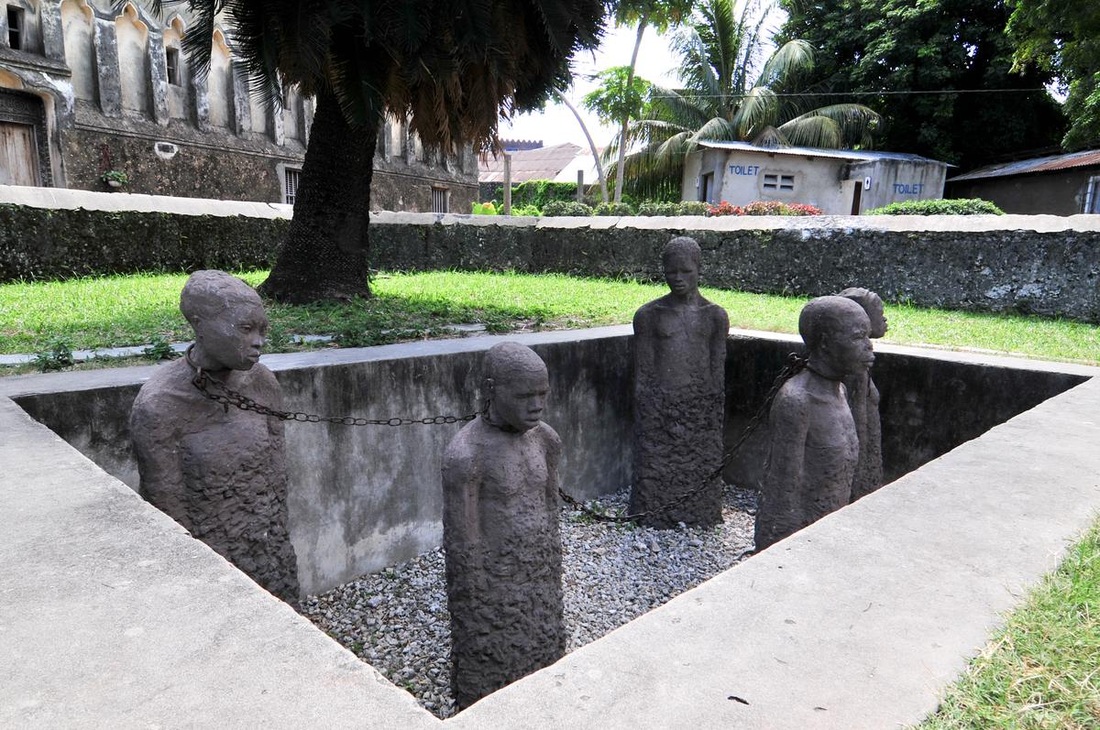 Pamätník otrokov na Zanzibare (zdroj)